Getting Active for a Healthier You
What is physical activity?
Movement that increases your heart rate and breathing

Any movement that has you using more of your body’s energy
Why should you be physically active?
Improve, or maintain, your health and fitness level
Gain self-confidence
Do better in school
Grow stronger
Have fun with friends
Feel happier
Learn new skills
What does it look like for you?
60 minutes of moderate- to vigorous- intensity physical activity daily

Vigorous intensity at least 3 days per week

Strengthen muscle and bone at least 3 days per week
What’s the difference in intensity levels?
Vigorous
Moderate
You’ll sweat a lot and be out of breath
You couldn’t say more than a few words without stopping for breath
i.e. running, rollerblading, competitive sports
You’ll sweat a little and breathe harder
You could talk, but not sing a song without stopping for breath
i.e. skating, bike riding, dancing, brisk walking
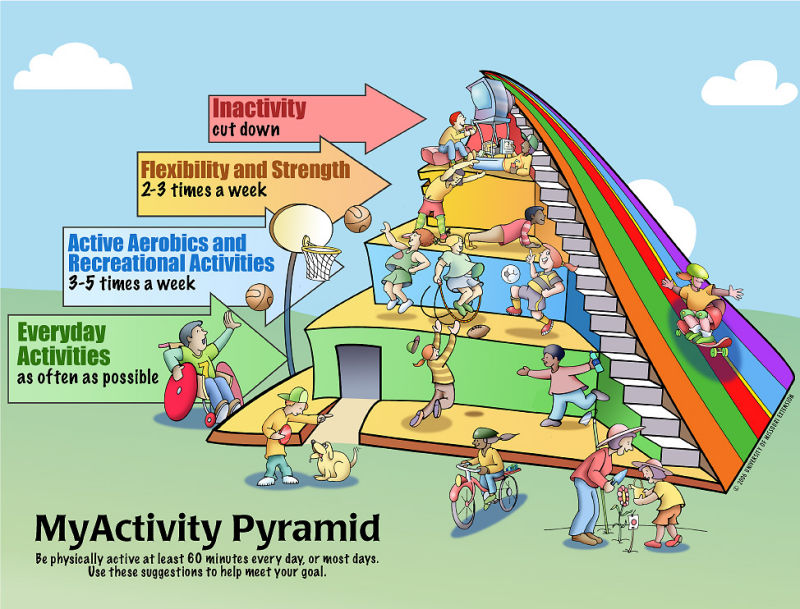